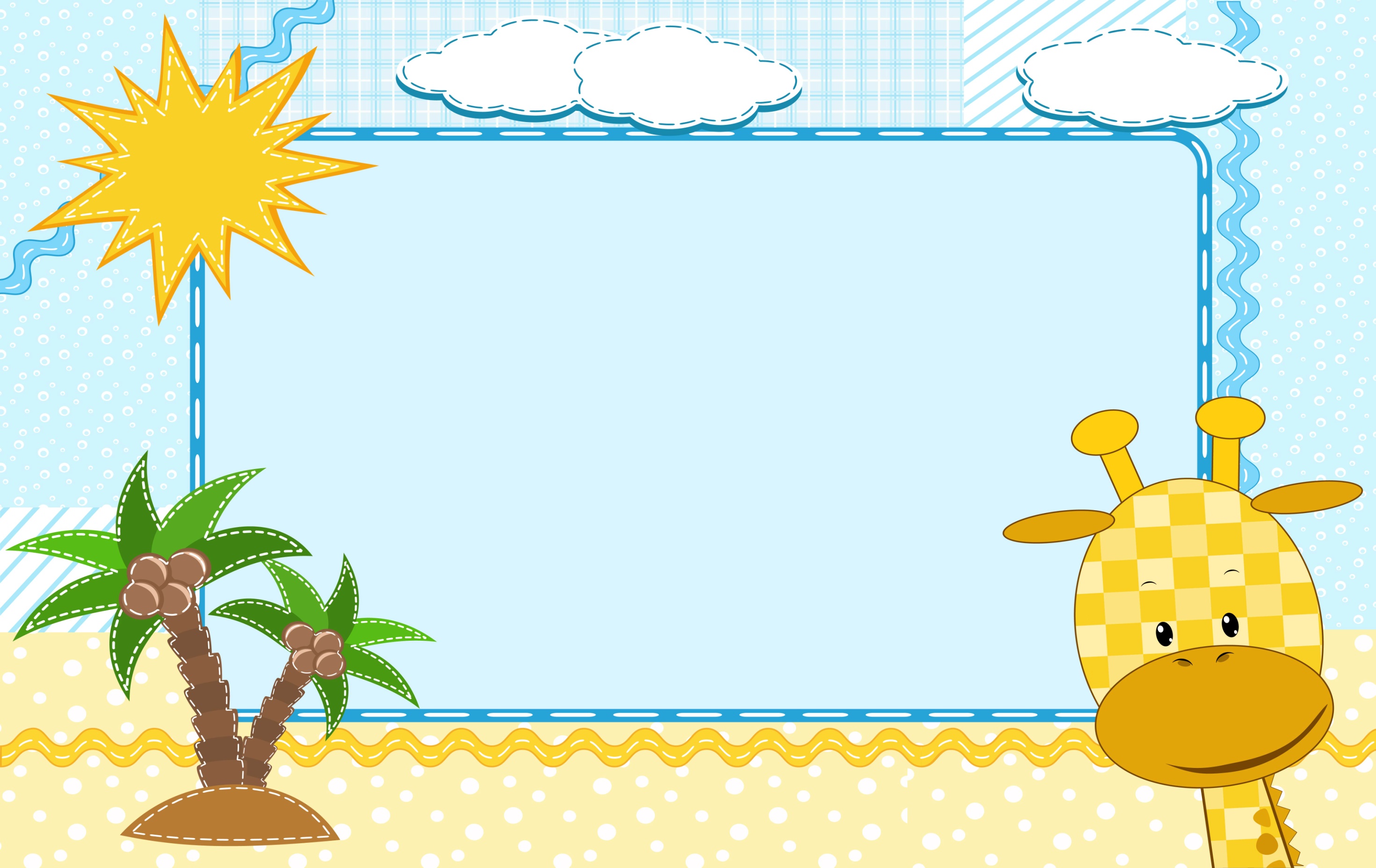 HỌC VẦN
Bài 66: yên  - yêt
yêt
yên
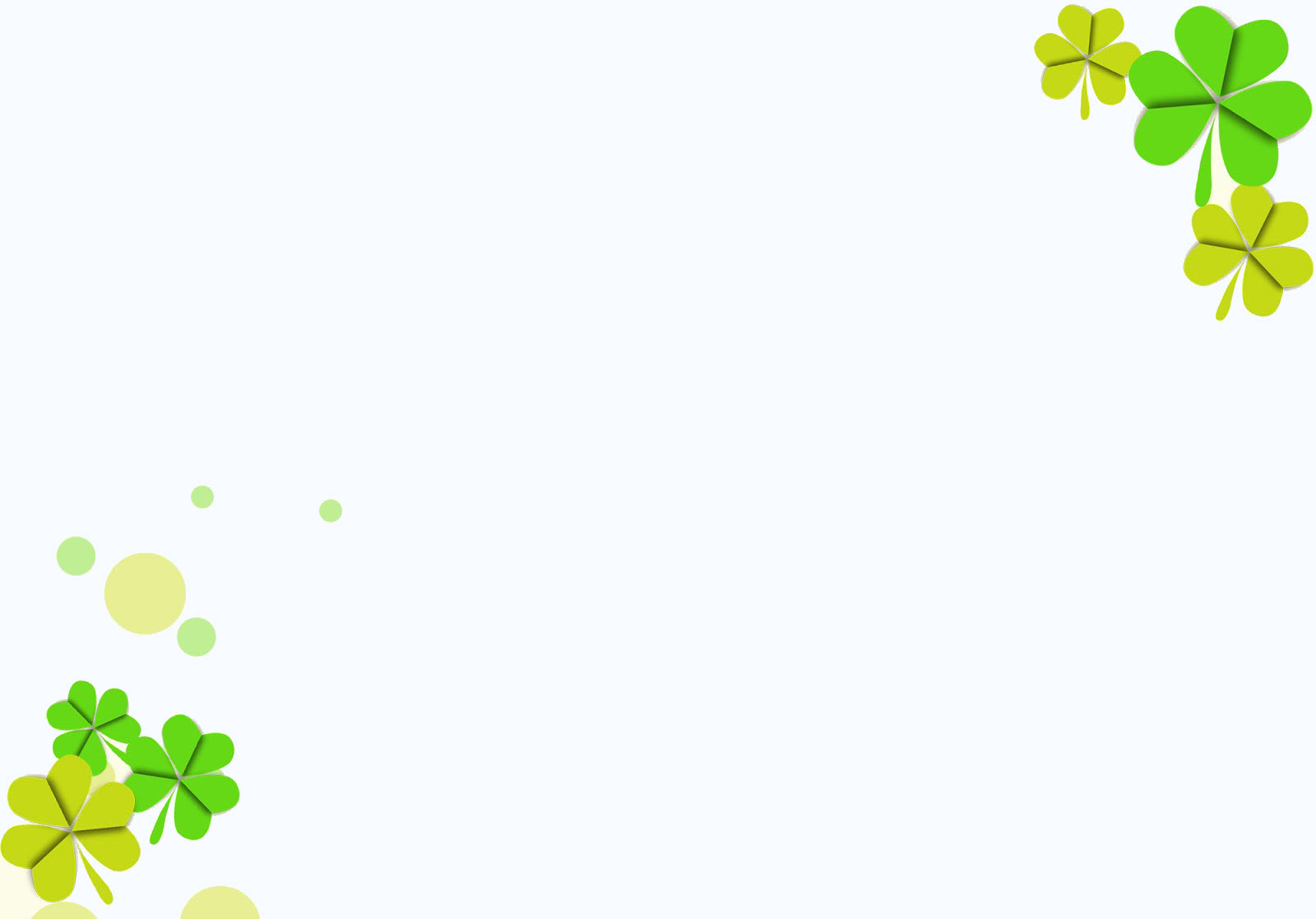 1. Làm quen
yên
yêt
yê
n
yê
t
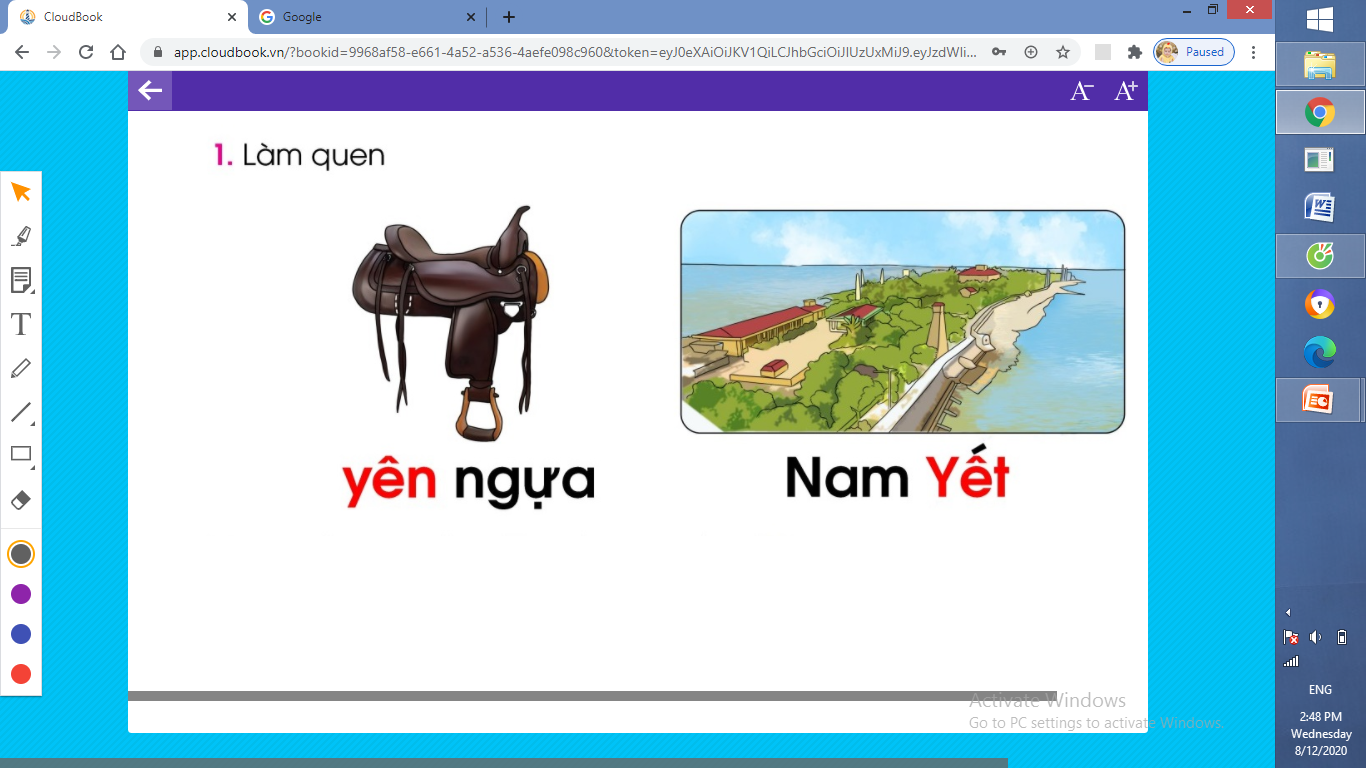 y – ê – tờ - yêt
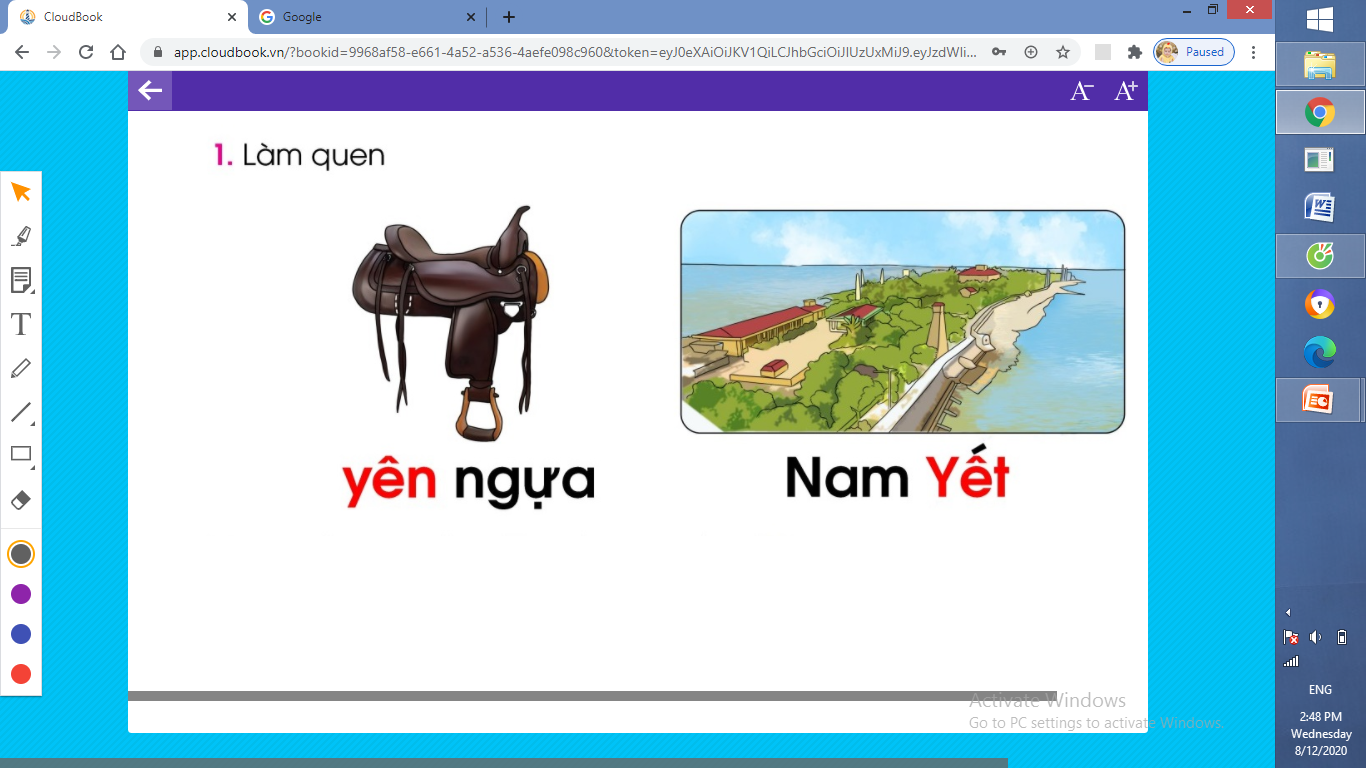 y – ê – nờ - yên
yên ngựa
yên
Yết
Nam Yết
t
yế
n
yê
yêt – sắc – yết
y – ê – nờ - yên
2. Tìm tiếng có vần yên, tiếng có vân yêt
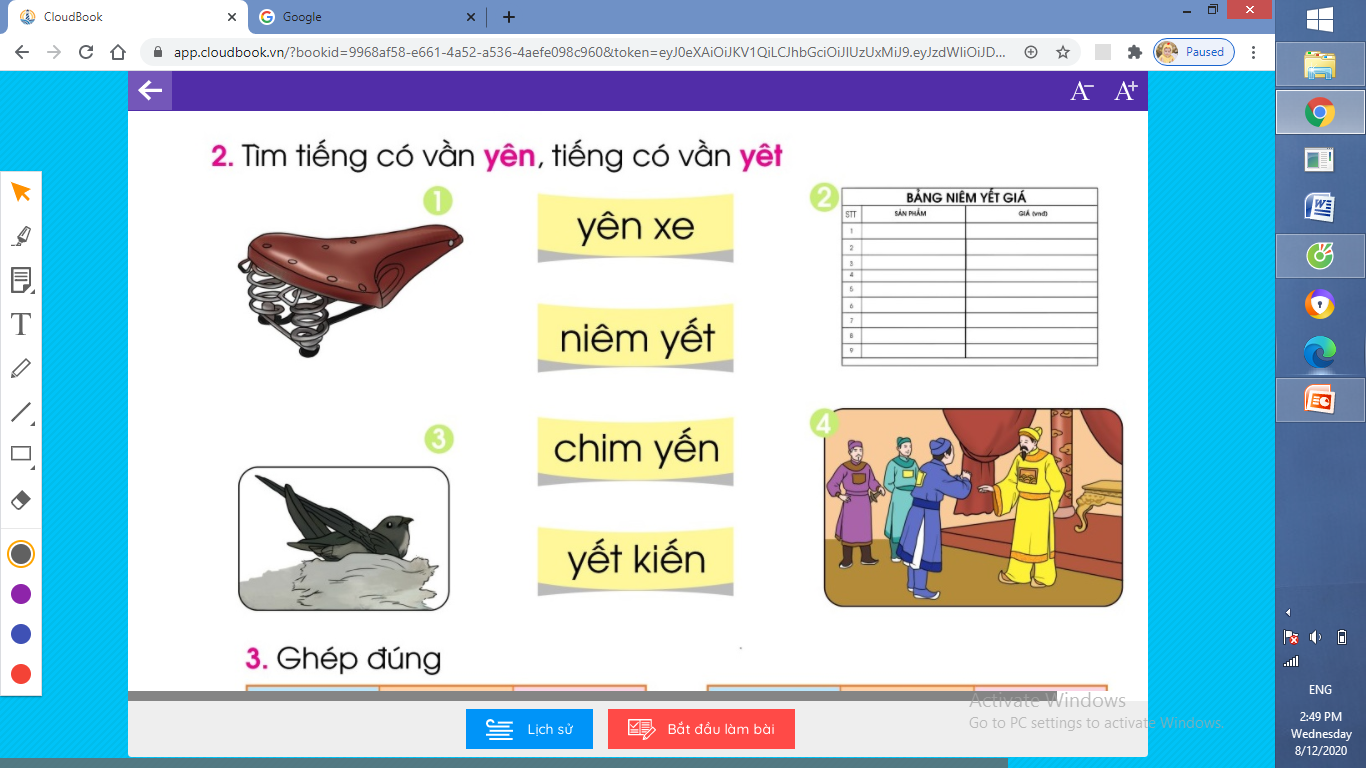 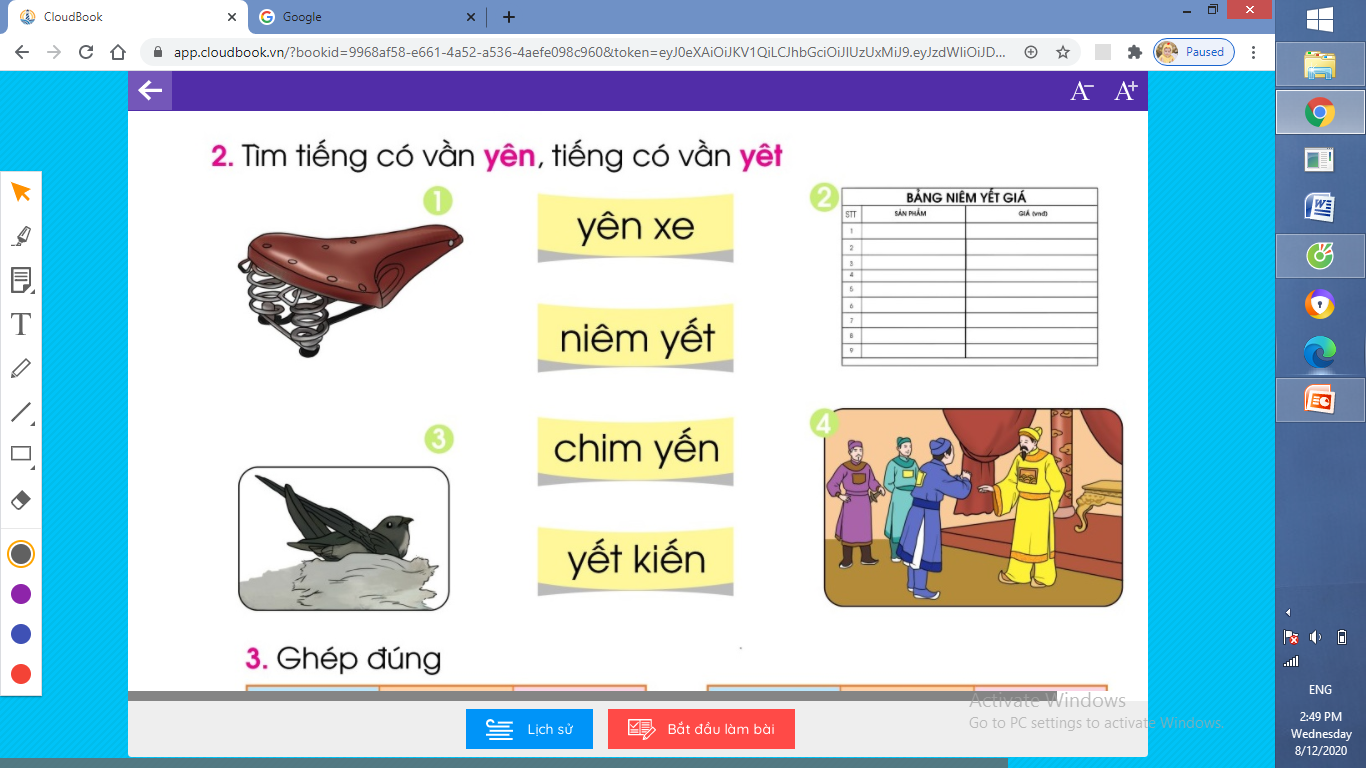 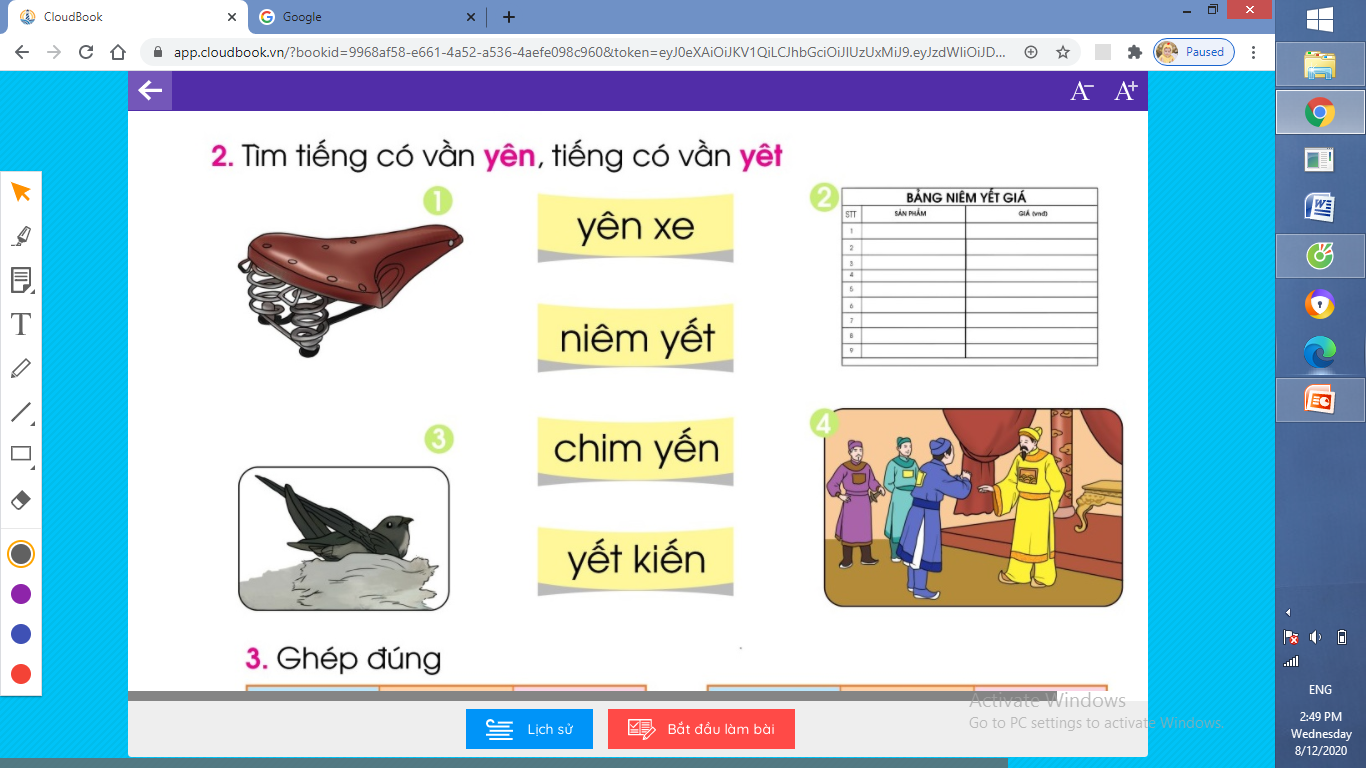 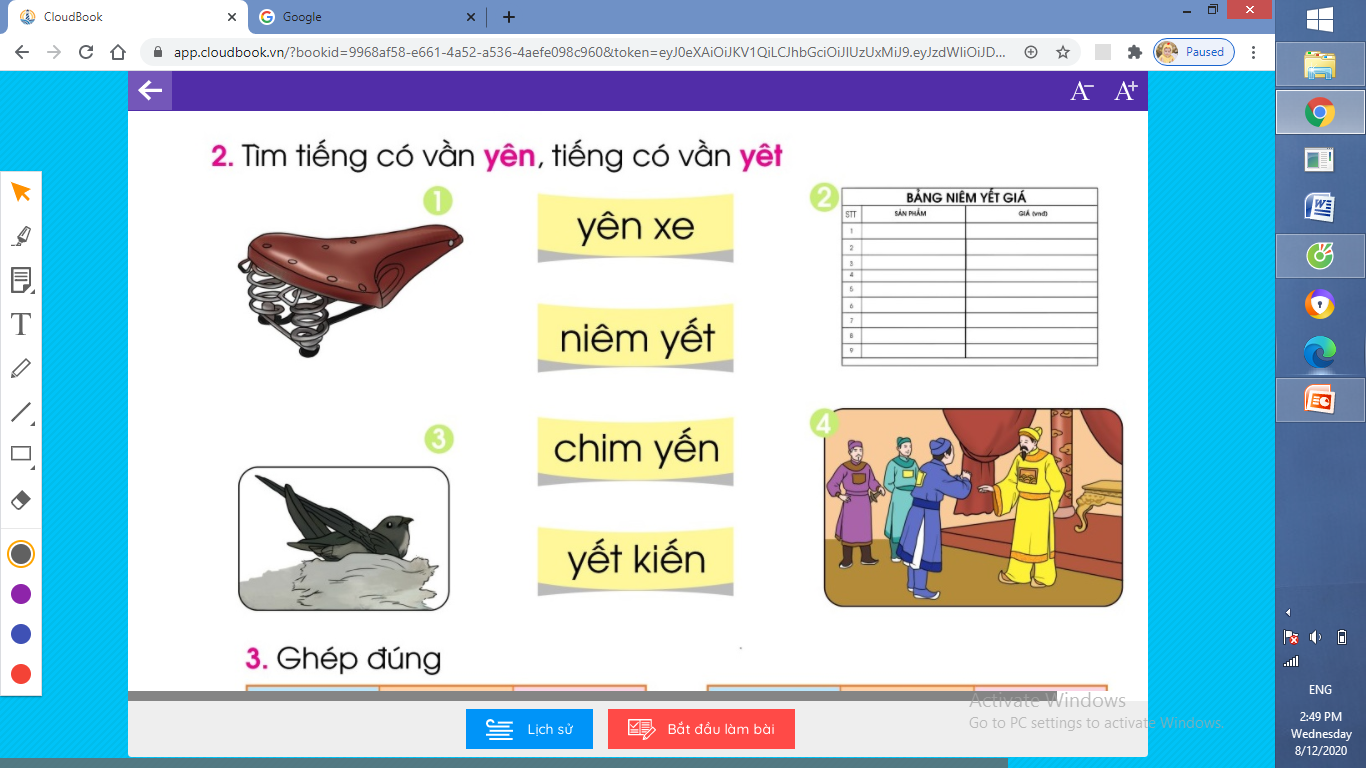 3. Ghi nhớ
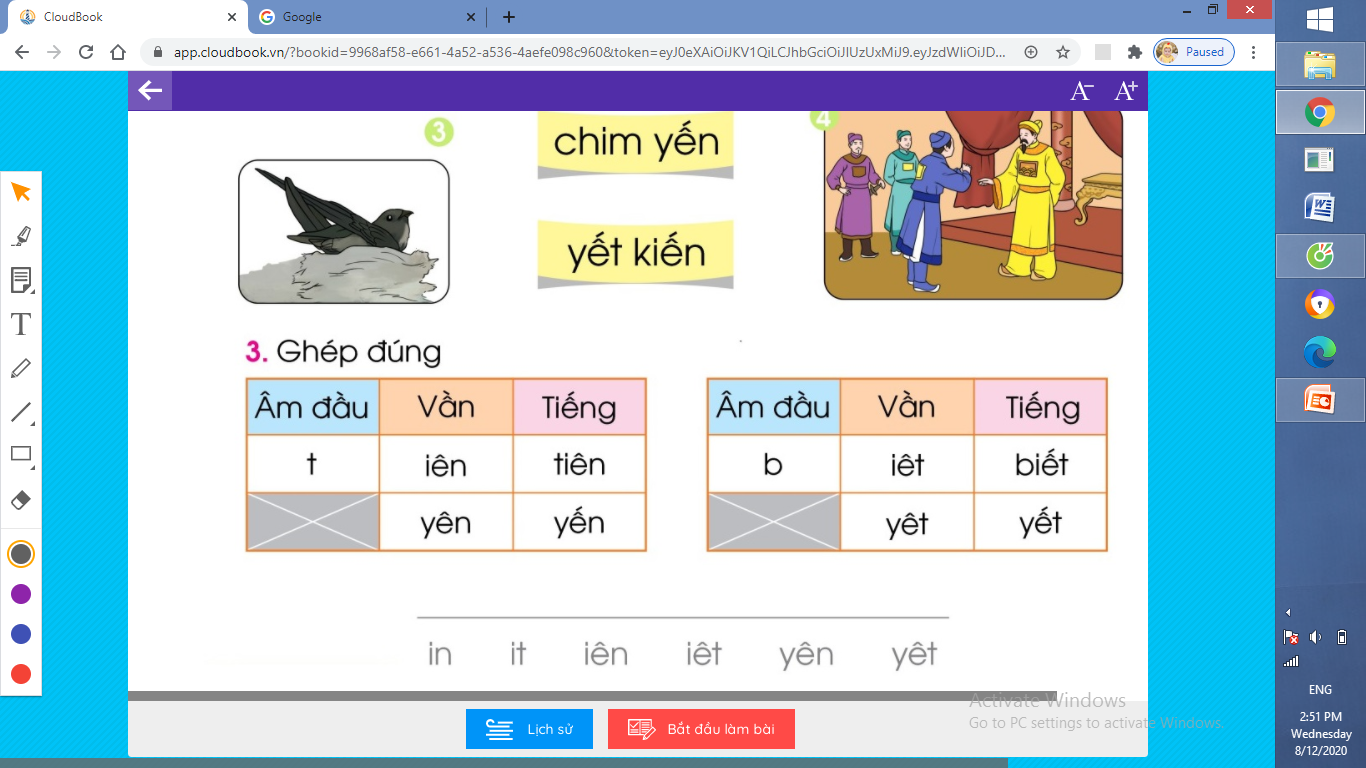 4. Tập đọc
Nam Yết của em
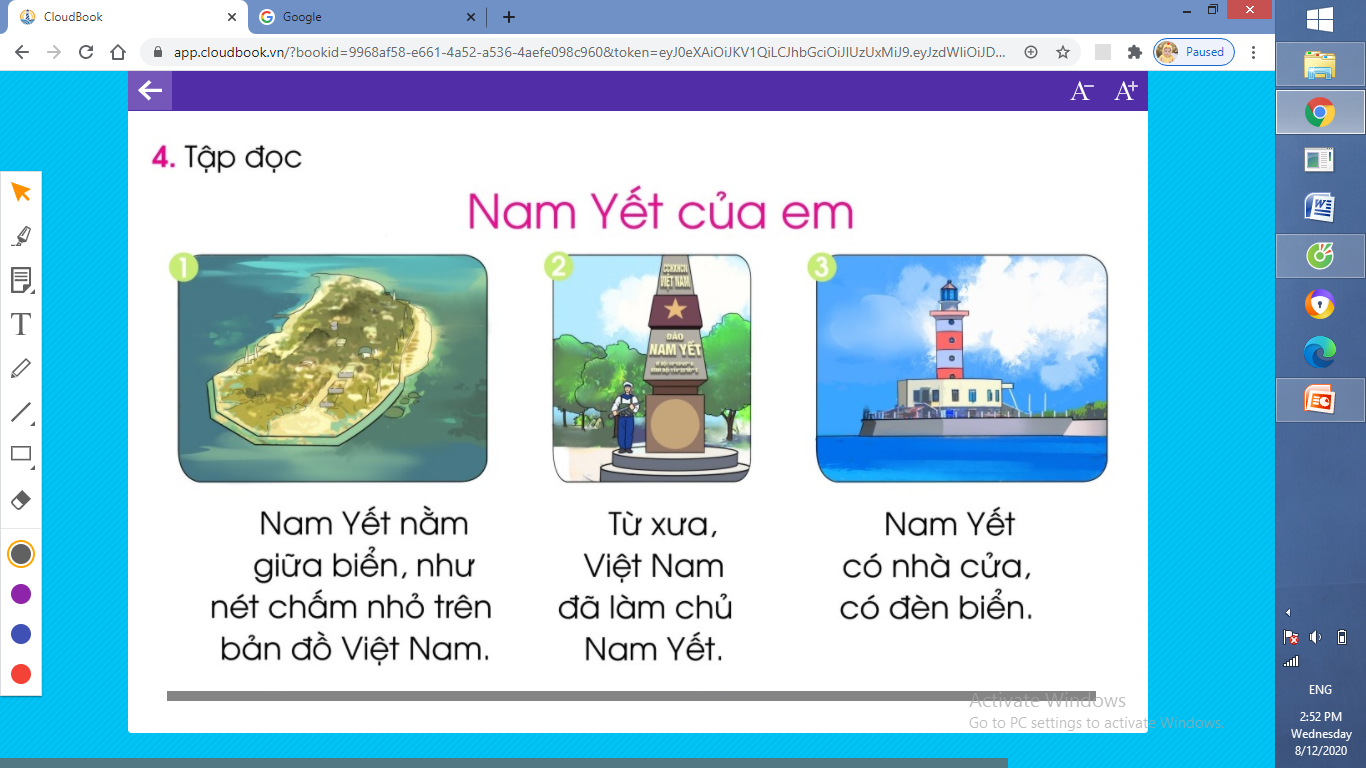 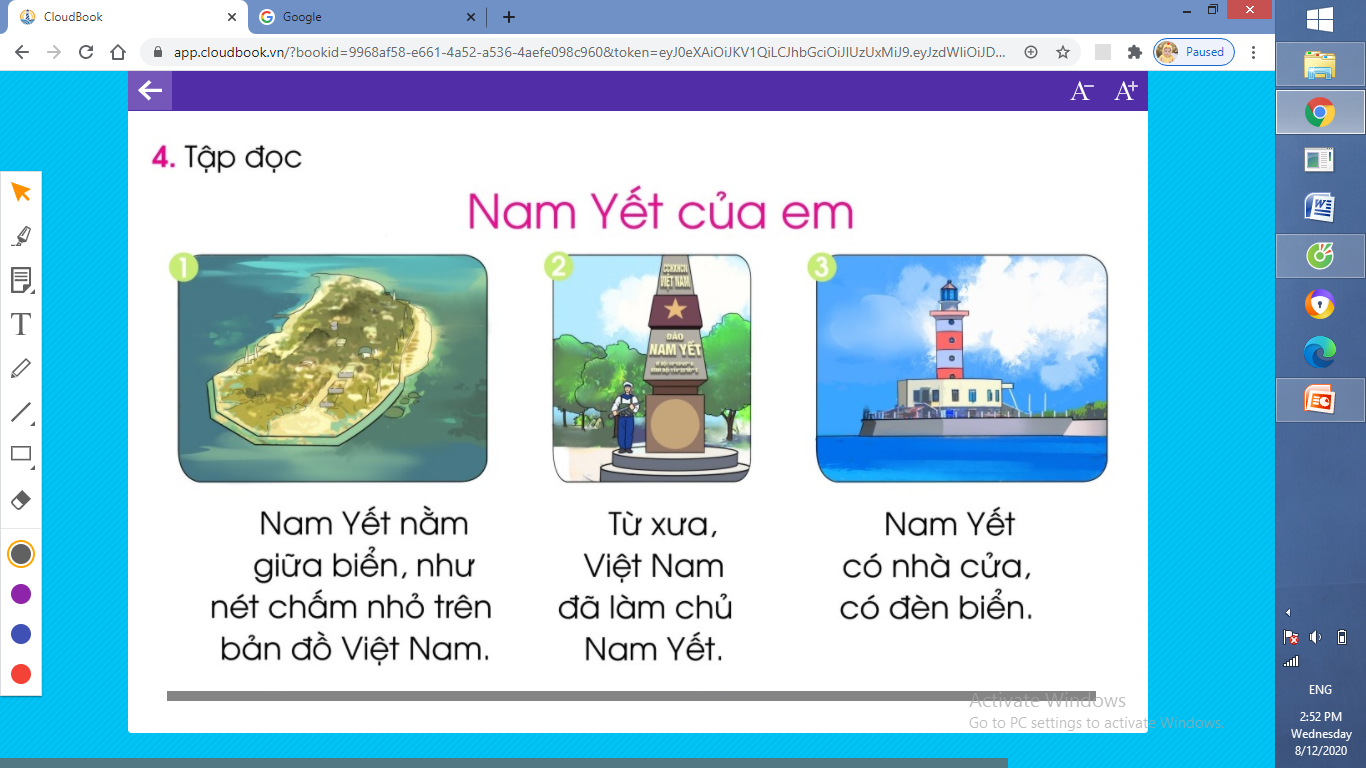 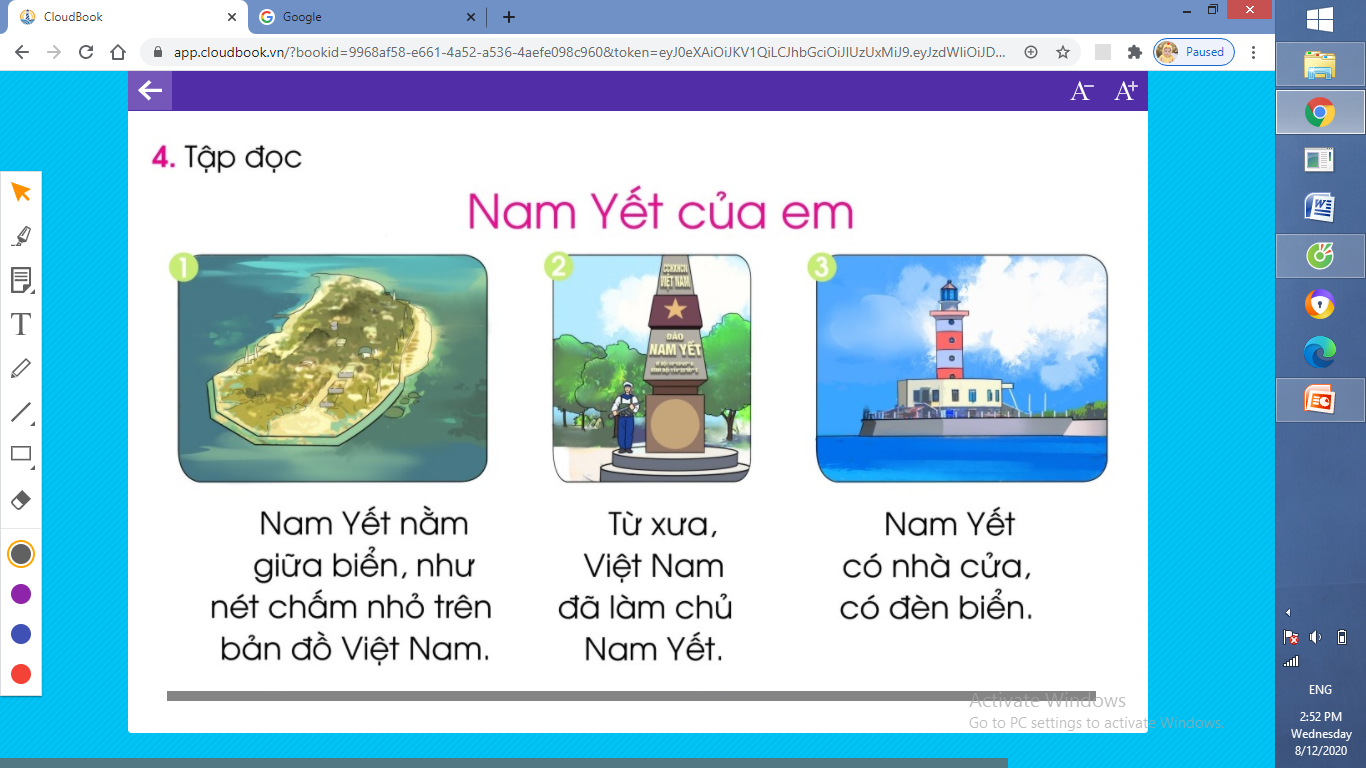 Nam Yết nằm giữa biển,
 như nét chấm nhỏ trên
 bản đồ Việt Nam.
Nam Yết có nhà cửa,
 có đèn biển.
Từ xưa, Việt Nam đã
 làm chủ Nam Yết
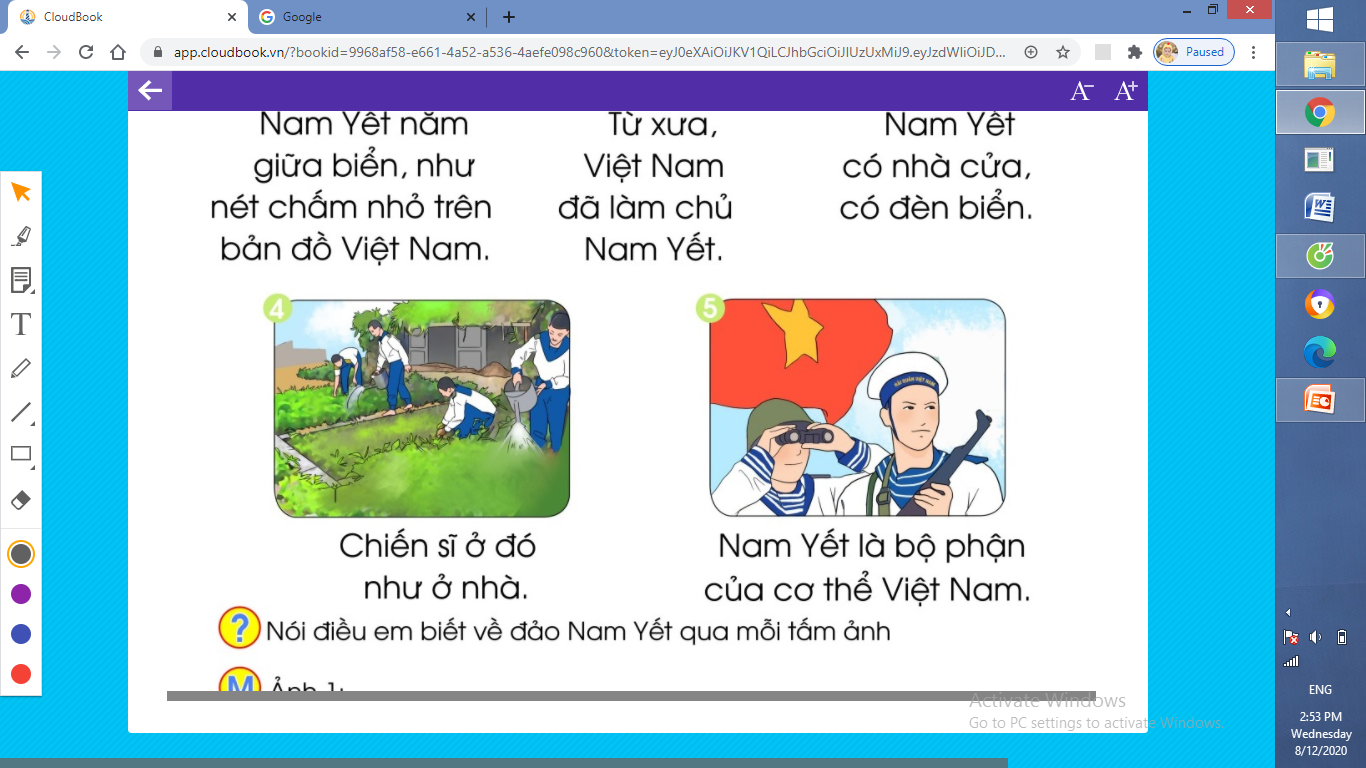 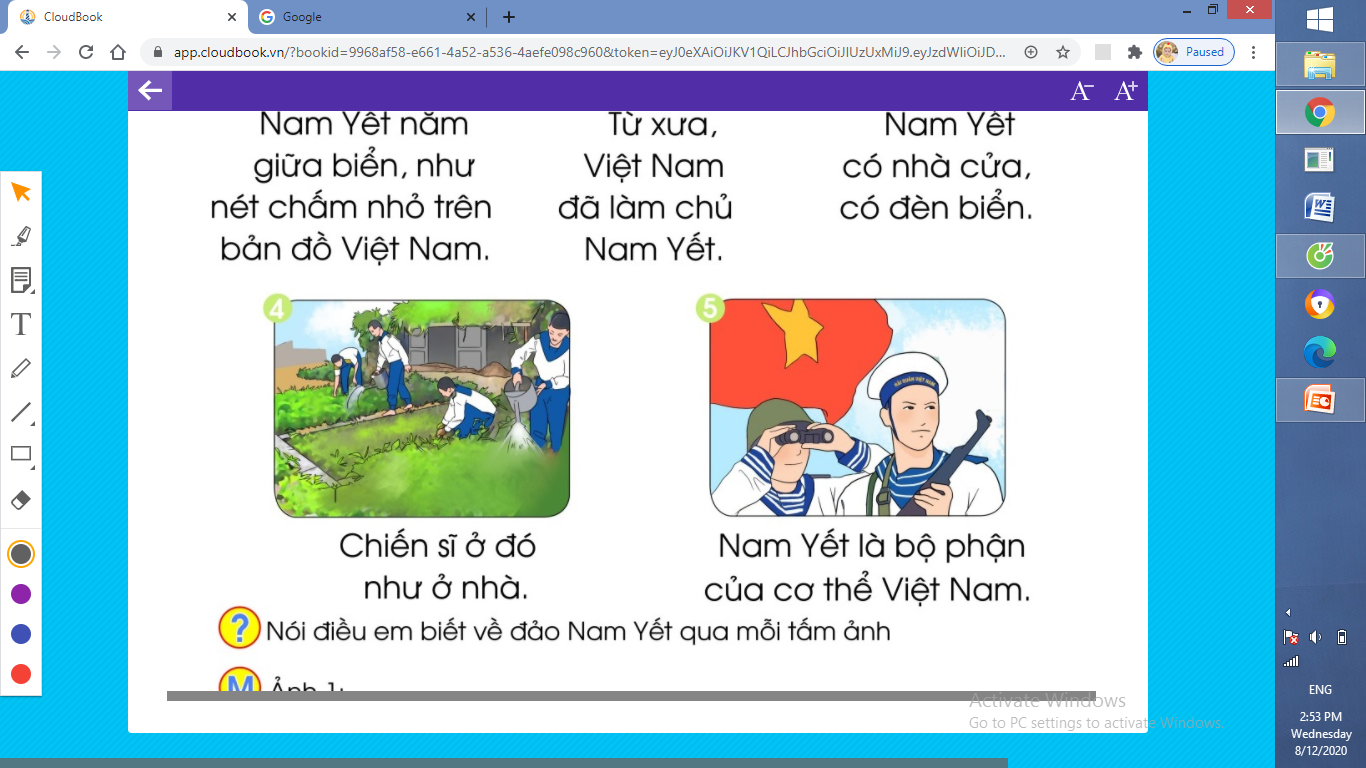 Nam Yết là 
bộ phận của
 cơ thể Việt Nam
Chiến sĩ ở đó
 như ở nhà.
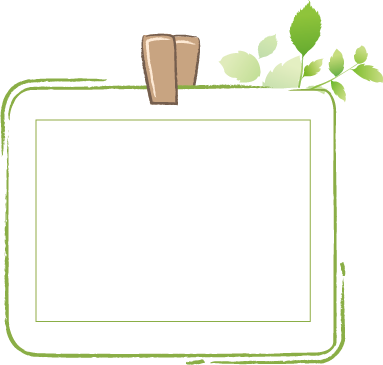 Luyện đọc từ khó
Nam Yết
đèn biển
chiến sĩ
giữa biển
bộ phân
nét chấm
cơ thể
làm chủ
4. Tập đọc
Nam Yết của em
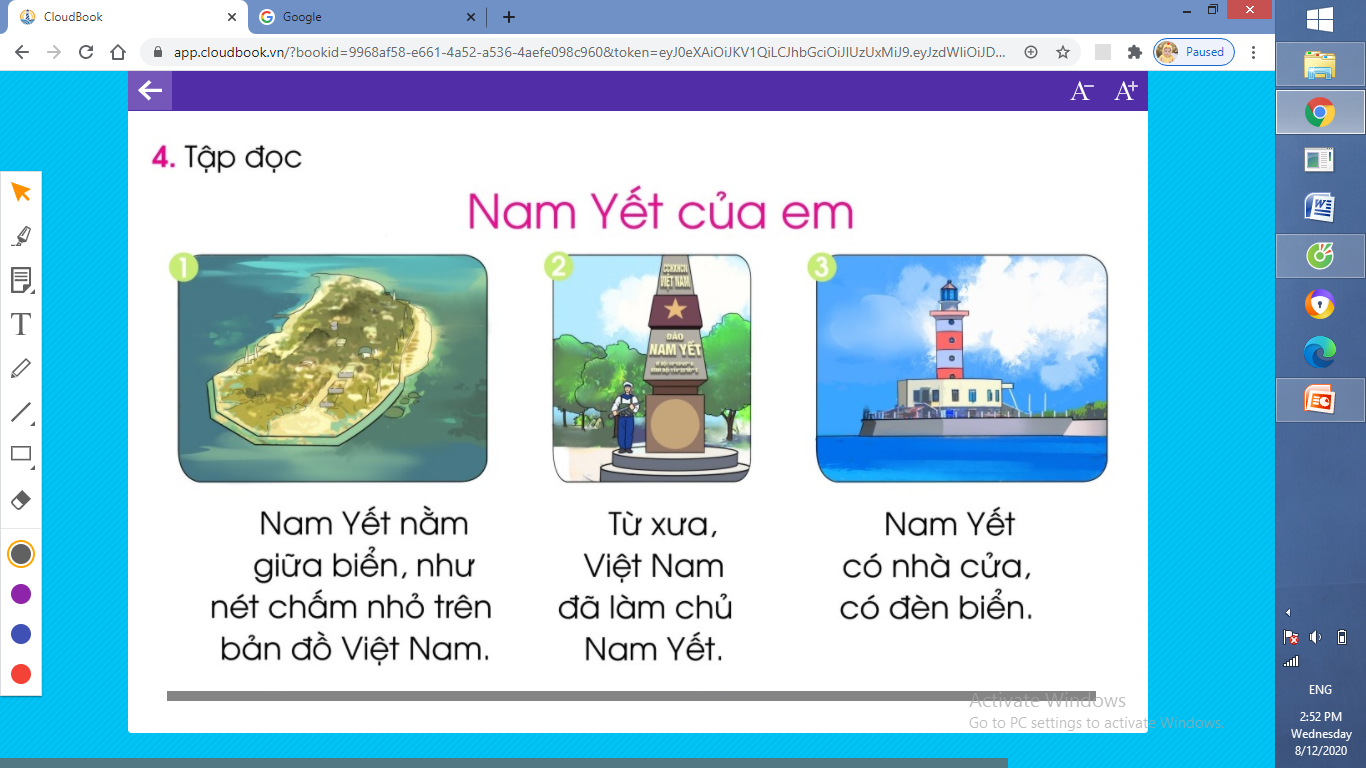 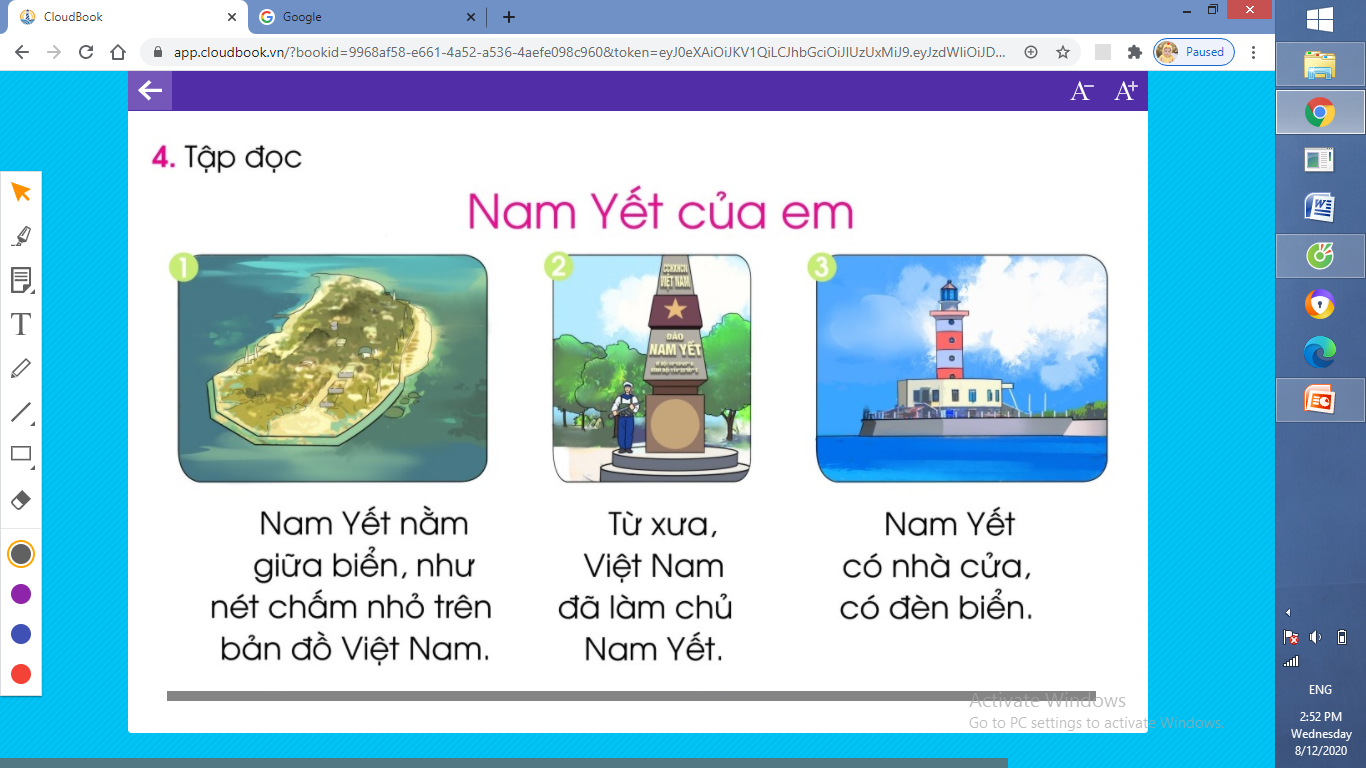 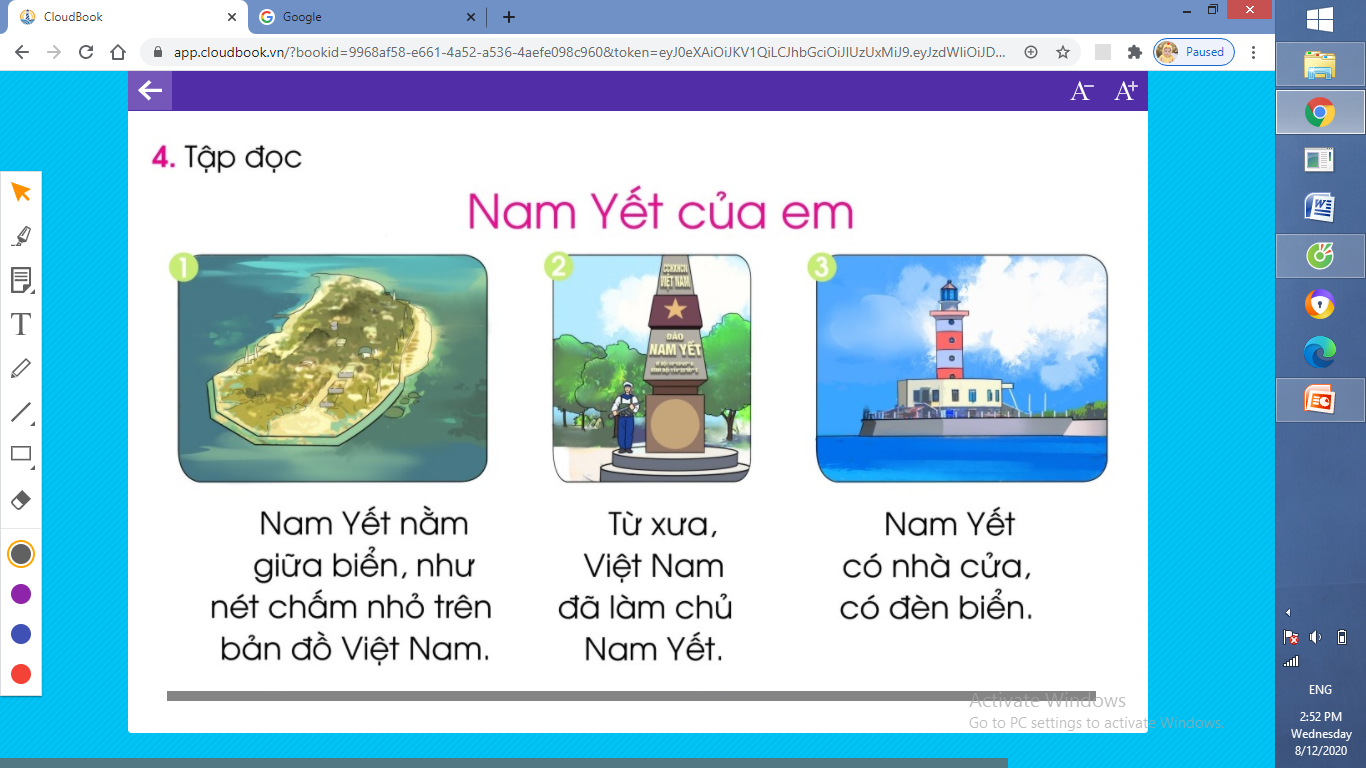 Nam Yết nằm giữa biển,
 như nét chấm nhỏ trên
 bản đồ Việt Nam.
Nam Yết có nhà cửa,
 có đèn biển.
Từ xưa, Việt Nam đã
 làm chủ Nam Yết.
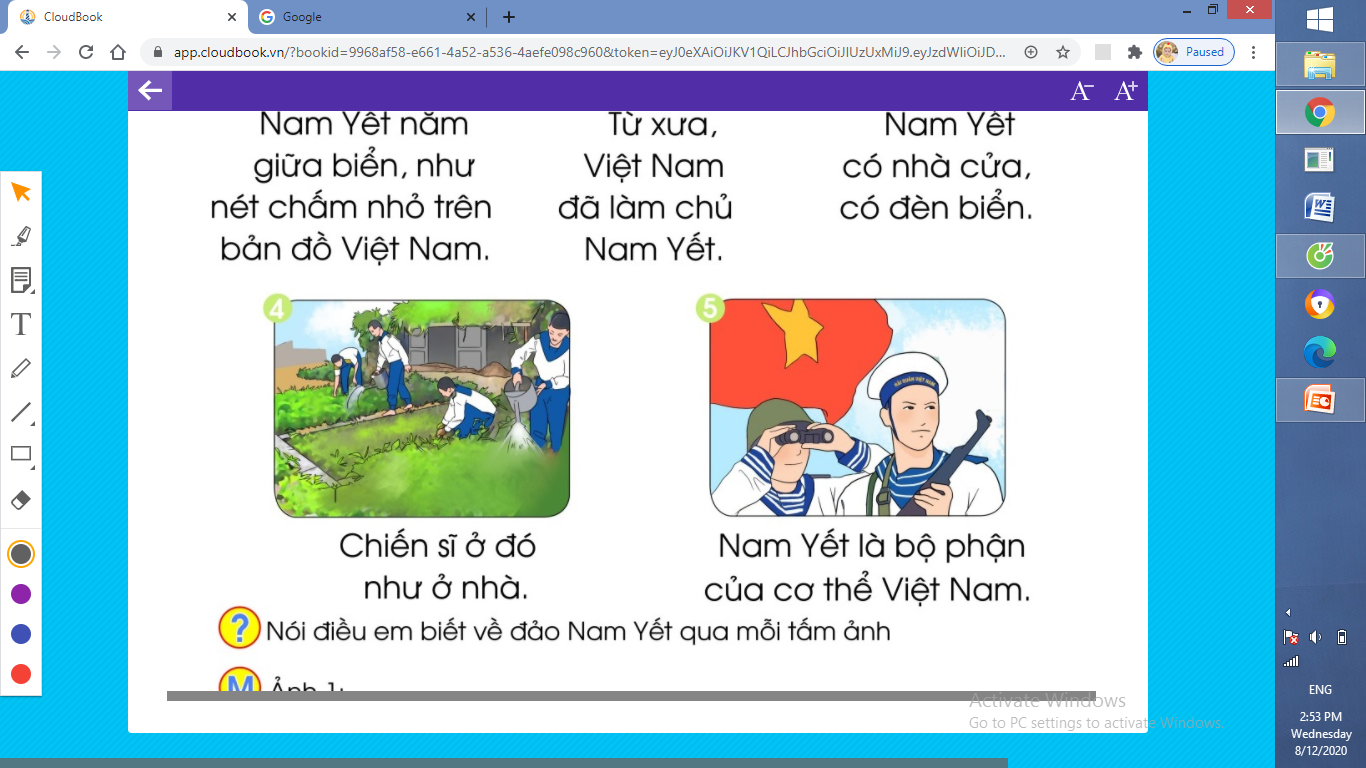 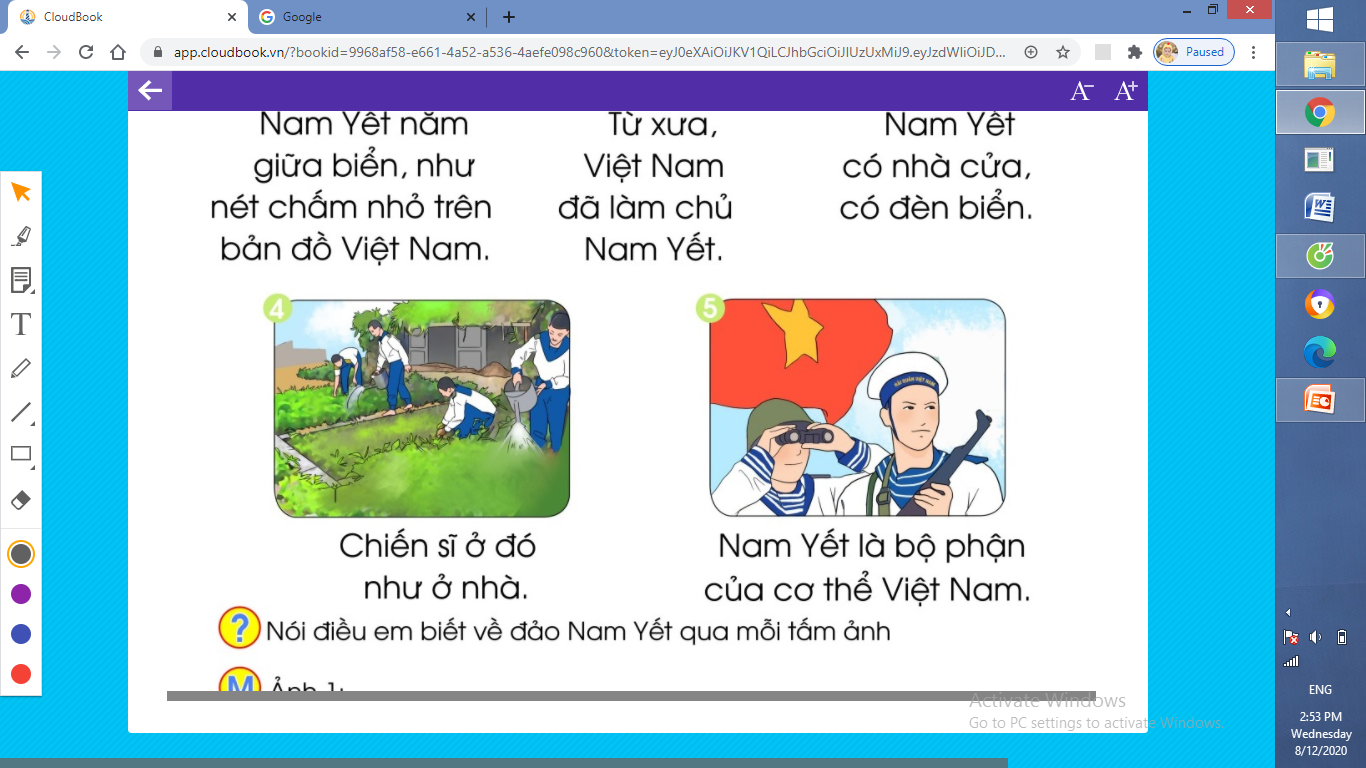 Nam Yết là bộ
 phận của cơ
 thể Việt Nam.
Chiến sĩ ở đó
 như ở nhà.
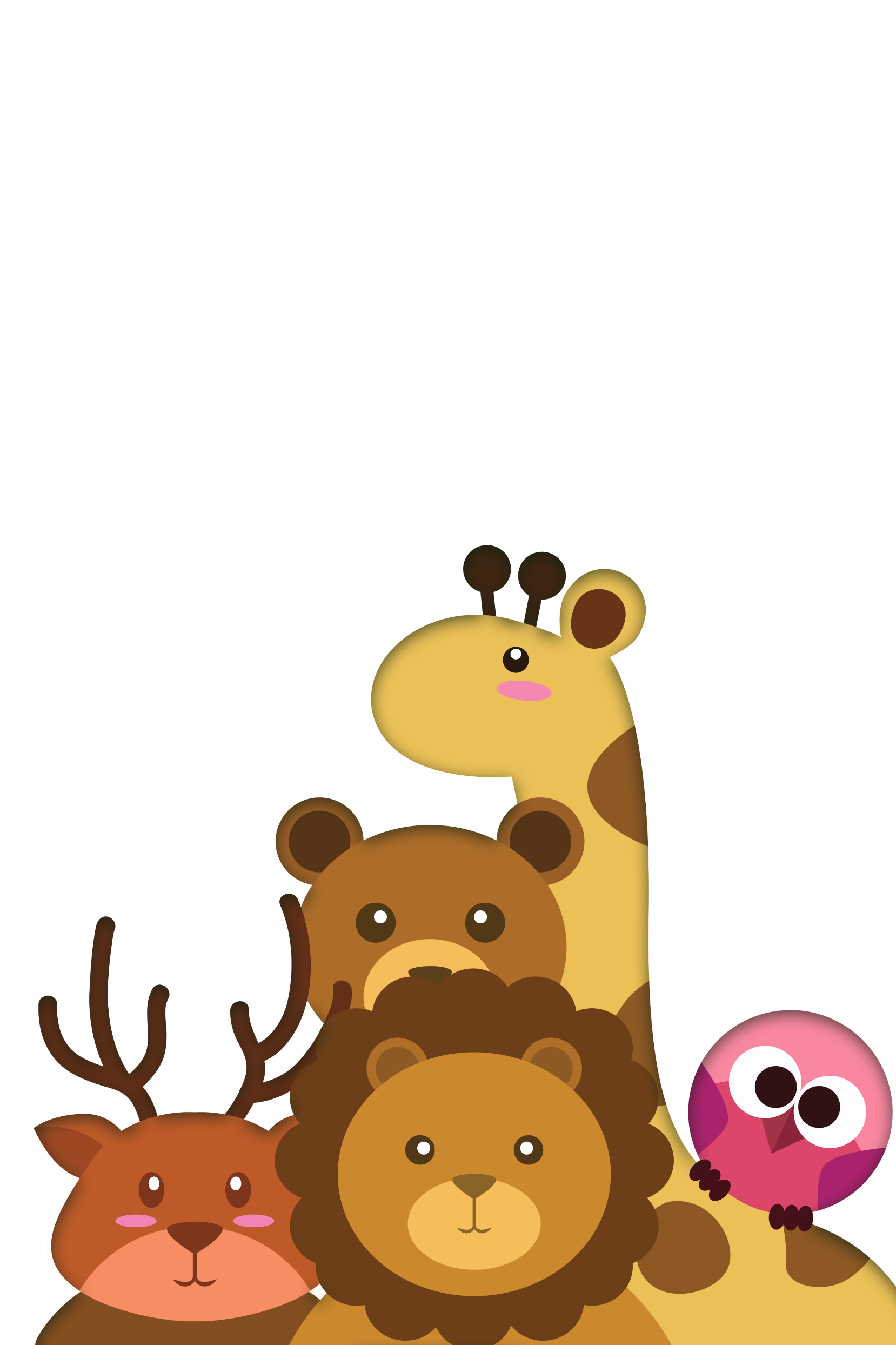 ? Nói điều em biết về đảo Nam Yết qua mỗi tấm ảnh.
M:  Ảnh 1
a)  Nam Yết nằm giữa biển.
a)  Từ xưa, Việt Nam đã làm chủ Nam Yết.
b)  Nam Yết như nét chấm nhỏ trên bản đồ Việt Nam.
b)  Ảnh cốt mốc chủ quyền trên đảo Nam Yết.
Ảnh 2
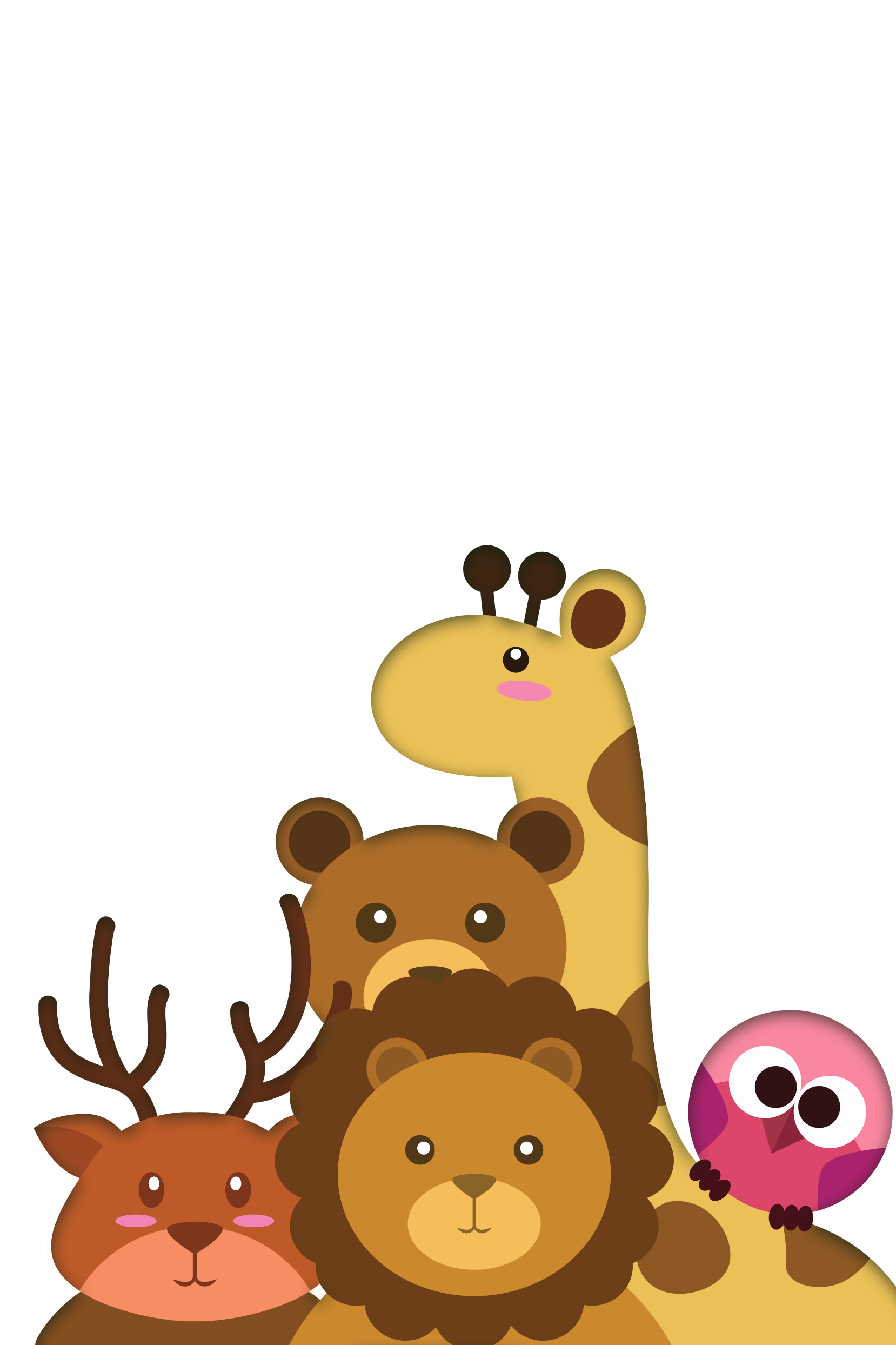 Ảnh 3
a)  Đây là đèn biển ở Nam Yết
a)  Chiến sĩ trồng ra ở Nam Yết.
a)  Các chú bộ đội nắm chắc tay súng bảo vệ đảo Nam Yết.
Ảnh 4
b)  Các chứ bộ đội sống ở Nam Yết như ở nhà.
b) Nam Yết là bộ phận của Tổ quốc Việt Nam.
b)  Nam Yết có nhà cửa, có đèn biển.
Ảnh 5
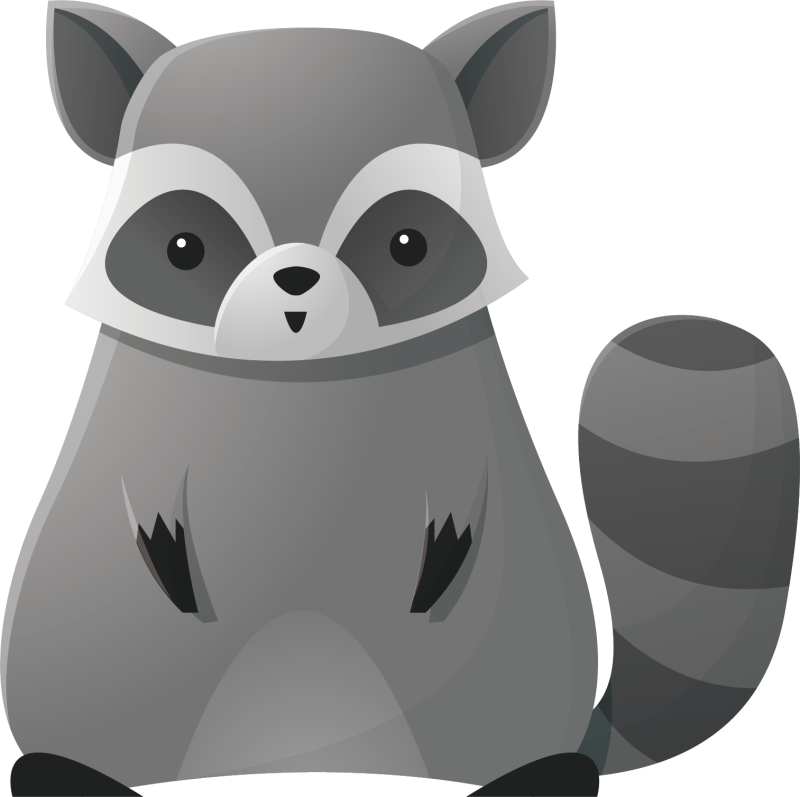 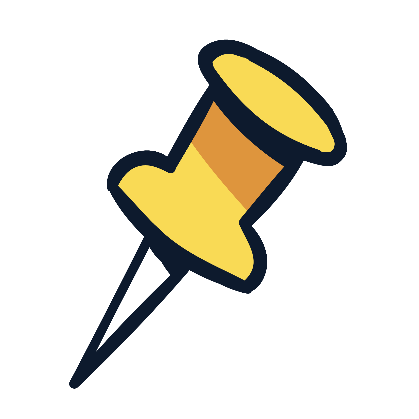 5. Tập viết
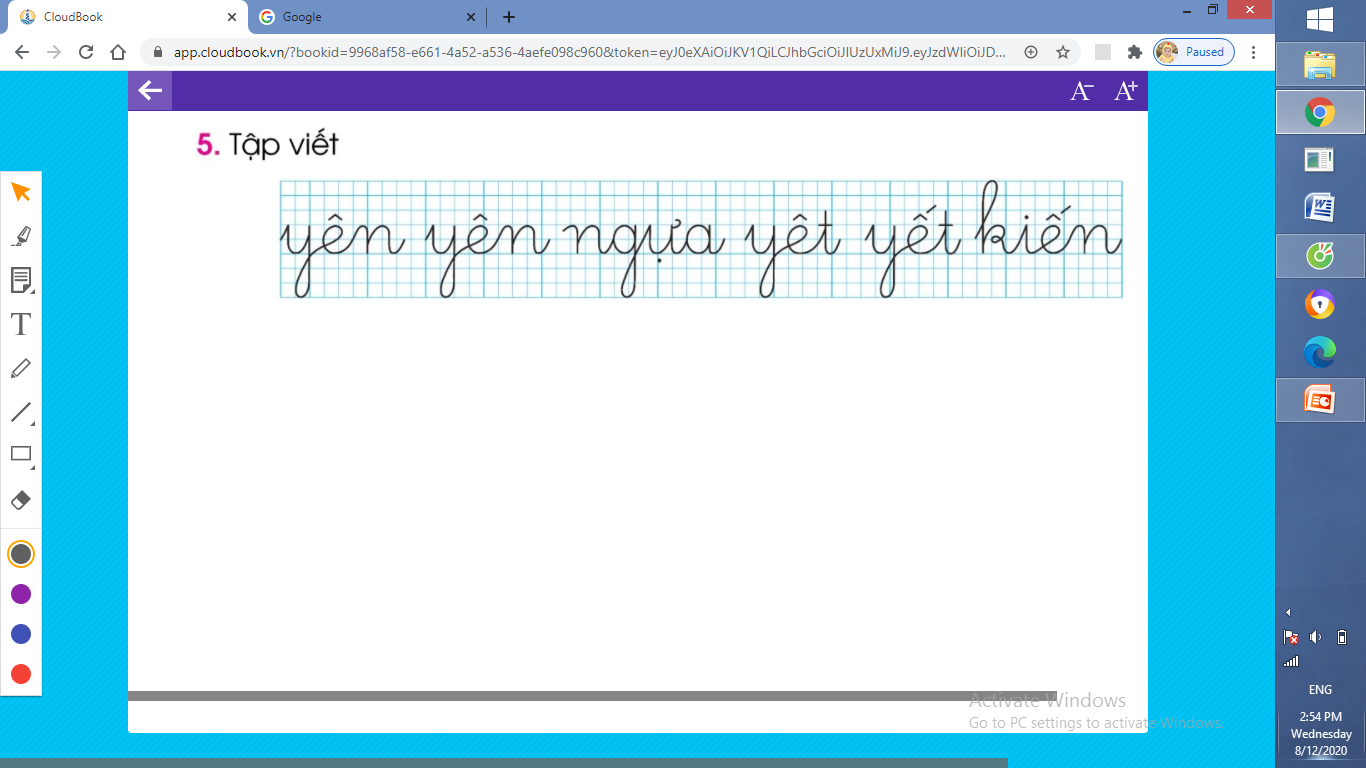 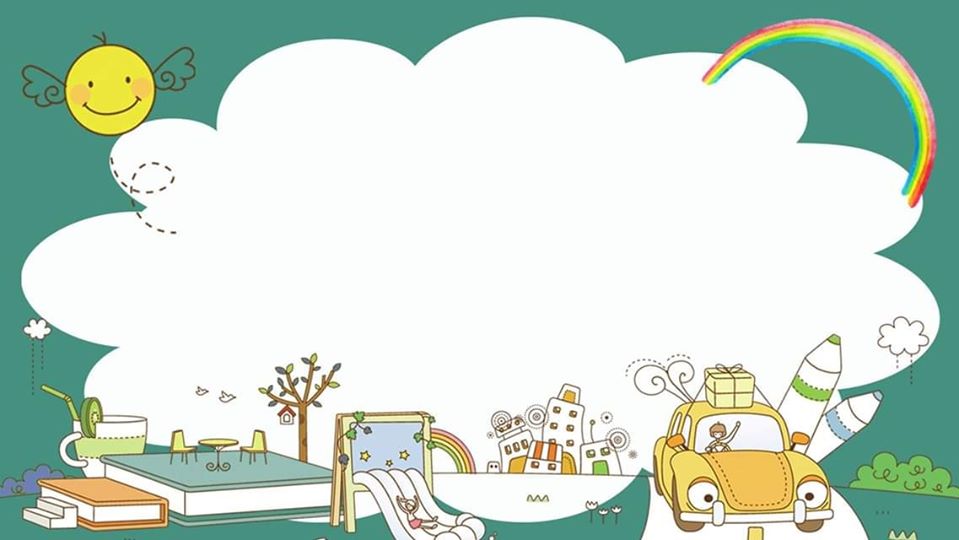 HẸN GẶP LẠI